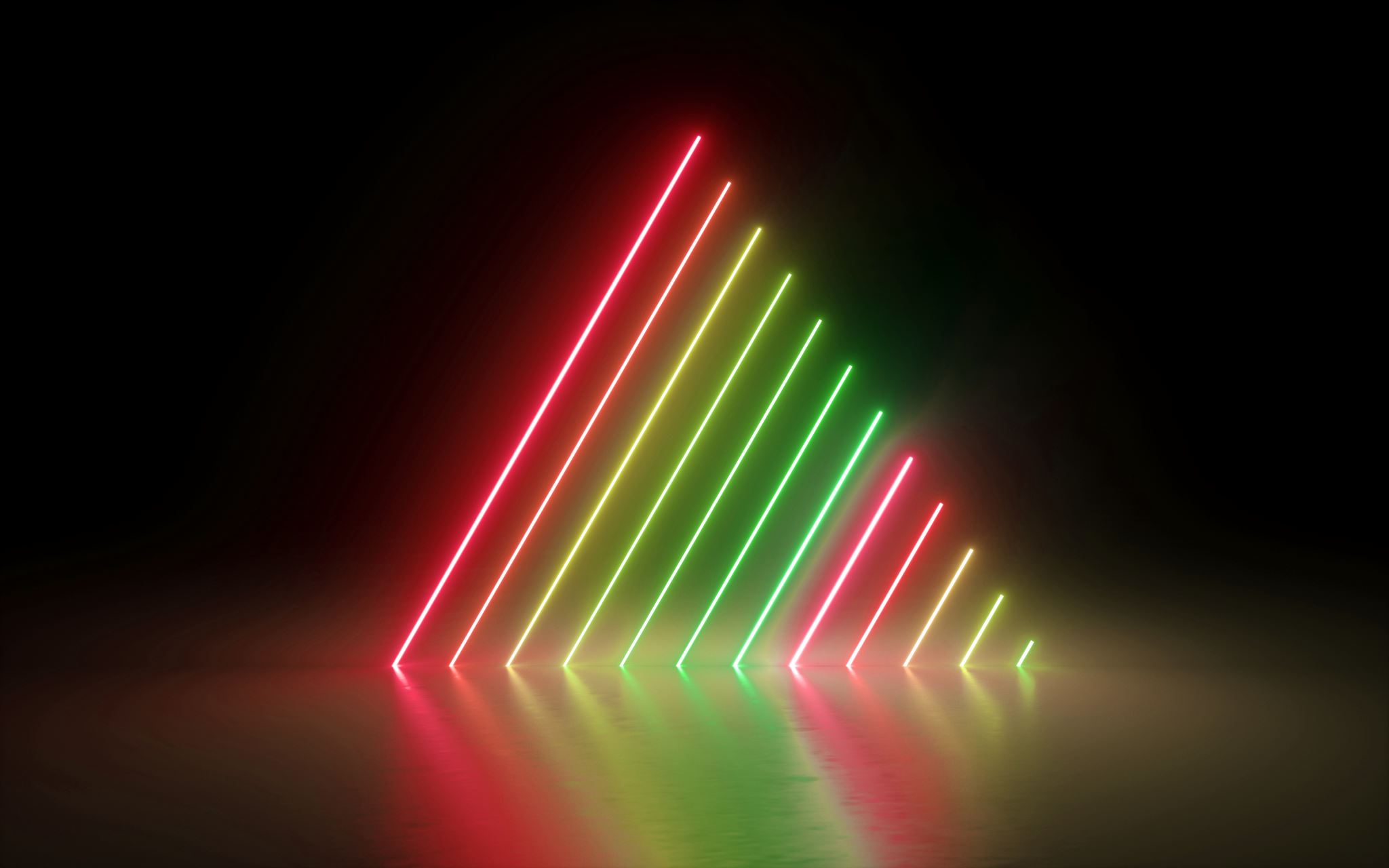 Prihlasovanie účastníkov na email do 29.4. 2024
(účasť bezplatná):
nicole.grmelova@vse.cz

Dátum, čas a miesto konania:
30.4. 2024 o 16.30 
Katedra podnikového a evropského práva FMV  VŠE v Praze
Workshop:Udržateľnosť  a nefinančné informácie podnikov, právna úprava a praktické aplikácie  v medzinárodnom kontexte
Lektorka  na Workshope: Prof. ING. MGR. R. PAKŠIOVÁ, PHD., KUA FHI Ekonomická univerzita V BRATISLAVE
Rámcový program:
1. CSRD a vykazovanie udržateľnosti 
2. Sú nefinančné informácie o podnikoch dôležité?
3. TEORETICKÝ ÚVOD DO PROBLEMATIKY  V MEDZINÁRODNOM KONTEXTE
4. Špecifiká ČR a SR vykazovania spoločenskej zodpovednosti
5. APLIKOVANÝ VÝSKUM VYKAZOVANIA NEFINANČNÝCH INFORMÁCIÍ 
    V KONKRÉTNYCH PODNIKOCH V MEDZINÁRODNOM KONTEXTE SR a ČR.
6. individuálne a skupinové práce a konzultácie